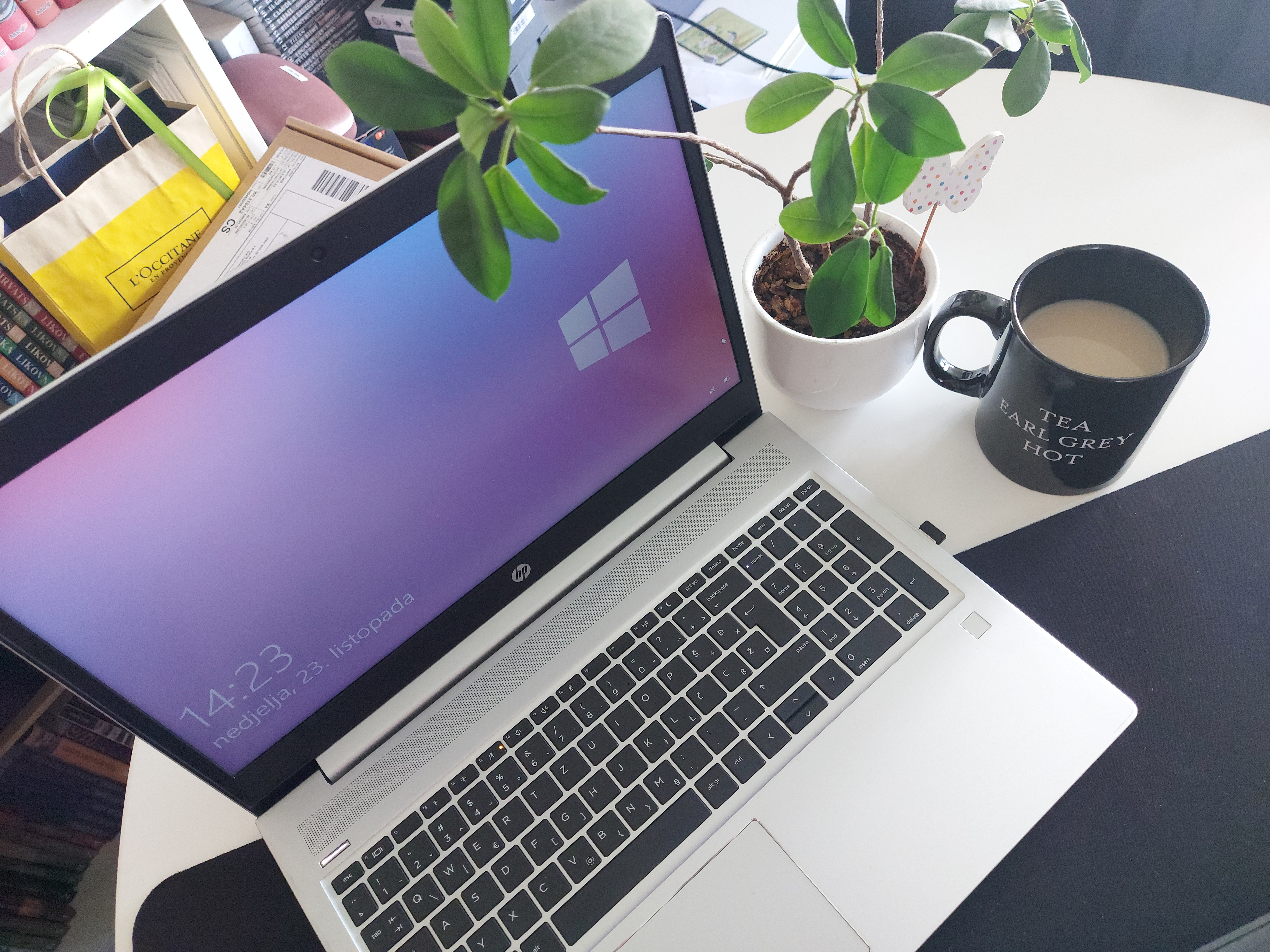 Stvaranje pristupačnih digitalnih i tiskanih sadržaja
Maja Kević, prof. reh.Mirko Milak, mag. edu. hist.
listopad, 2022.
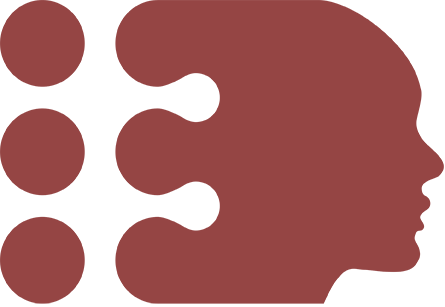 Centar za odgoj i obrazovanje „Vinko Bek”
Sadržaj:
1. Uvod
2. Pojam učenika s posebnim odgojno-obrazovnim       potrebama
3. Autorska prava
4. Osnovne preporuke za prilagodbu
5. Alati za prilagodbu
6. Korišteni materijali i literatura
7. Vježba
1. UVOD
IZVOR: https://www.slidescarnival.com/ulysses-free-presentation-template/1790
O nama:
Centar za odgoj i obrazovanje „Vinko Bek”

ustanova socijalne skrbi koja radi s osobamaoštećena vida
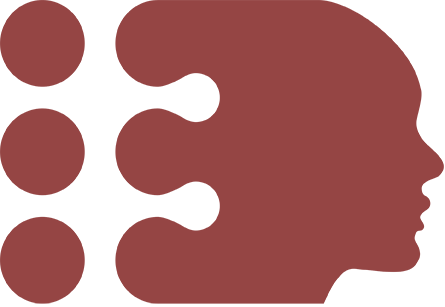 Mirko
Maja
edukacijski rehabilitator 
vježbe vida, svakodnevne vještine i obuka na Brailleovom pismu
procjena potrebnih prilagodbi
profesor povijesti
tiflotehnička obuka korisnika za rad na računalu 
specijaliziran za digitalizaciju i prilagodbu nastavnih materijala
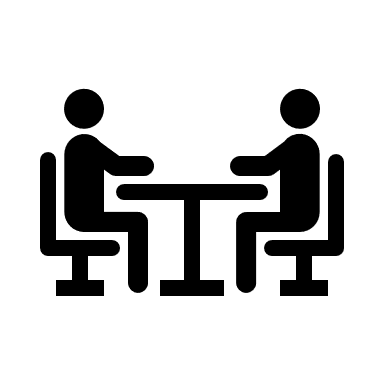 Cilj radionice:
obučiti sudionike odgojno-obrazovnog procesa o prilagodbi nastavnih sadržaja učenicima s posebnim odgojno-obrazovnim potrebama i odabiru odgovarajućih alata
Ishodi radionice:
polaznici će nakon radionice moći:
1. koristiti se dostupnim resursima za stvaranje    prilagođenih sadržaja
2. prepoznati načine stvaranja i uređivanja pristupačnog    sadržaja
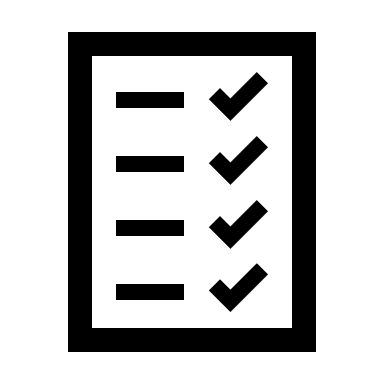 3. odabrati formate digitalnog sadržaja i alate za    uređivanje
4. prikazati načine stvaranja i uređivanja digitalnog i    tiskanog sadržaja
2. POJAM    UČENIKA S    POSEBNIM    ODGOJNO-   OBRAZOVNIM    POTREBAMA
IZVOR: https://www.freepik.com/free-photo/close-up-hand-taking-notes_12977098.htm#query=close-up-hand-taking-notes&position=1&from_view=search&track=sph
termin za dvije podskupine učenika
Posebne odgojno-obrazovne potrebe
s teškoćama u razvoju 
teškoće zahtijevaju dodatan obrazovni napor ili poseban pristup u obrazovanju kako bi dijete moglo maksimalno razviti svoje sposobnosti
darovite učenike 
zbog iznadprosječnih sposobnosti također zahtijevaju poseban odgojno-obrazovni pristup
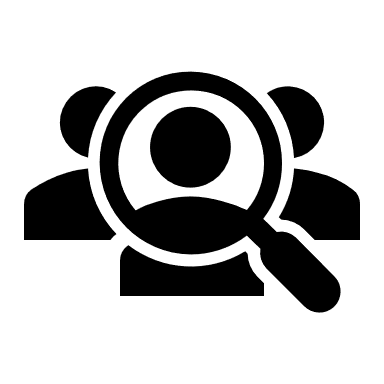 Postojeći programi odgoja i obrazovanja:
1. redoviti program uz individualizirane postupke
2. redoviti program uz prilagodbu sadržaja i     individualizirane postupke
3. posebni program uz individualizirane postupke
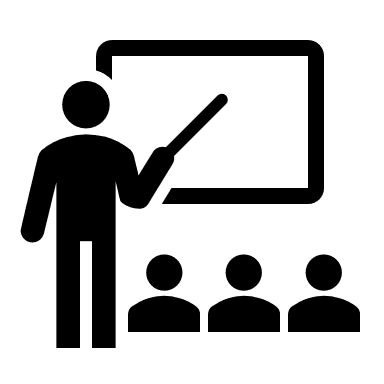 4. posebni programi za stjecanje kompetencija u    aktivnostima svakodnevnog života i rada uz    individualizirane postupke
Kategorije teškoća:
1. oštećenja vida
2. oštećenja sluha
3. oštećenja jezično-govorne-glasovne komunikacije i      specifične teškoće u učenju
4. oštećenja organa i organskih sustava
5. intelektualne teškoće
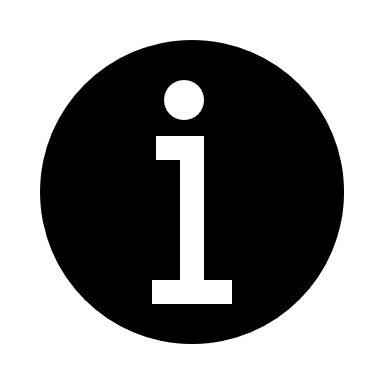 6. poremećaji u ponašanju i oštećenja mentalnog zdravlja
7. postojanje više vrsta teškoća u psihofizičkom razvoju
Oštećenje vida
potpuna sljepoća
potpuni nedostatak vida
sljepoćom u smislu potrebe edukacije na Brailleovom pismu smatra se nesposobnost čitanja slova ili znakova veličine Jaeger 8   (font veličine 22) na blizinu
slabovidnost
oštrina vida se smanjuje
vid postaje sve više zamagljen
odnose se na opisivanje funkcioniranja oka i vidnog sustava
Vidne funkcije
reakcija zjenice, položaj očiju
adaptacija na tamu i binokularni vid
fiksacija, glatki pokreti praćenja
oštrina vida, kolorni vid
osjetljivost na kontrast, periferni vid
sakadični pokreti, konvergencija
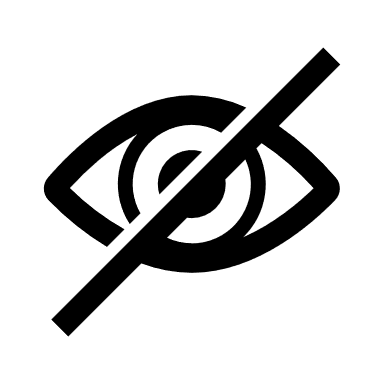 Kognitivnevidne funkcije
vizualna percepcija
sposobnost organiziranja i tumačenja informacija koje se vide i kojima se daje značenje
konstantnost oblika
slika, figura/ pozadina
vizualno pamćenje
orijentacija u prostoru
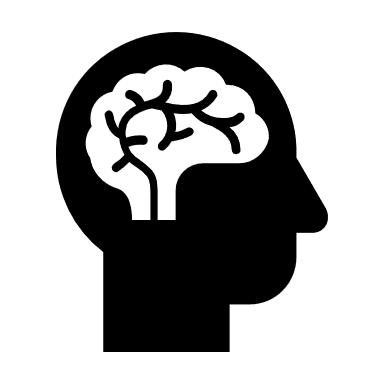 vizualno zatvaranje
vizualna diskriminacija
prostorni odnosi
opisuje kako osoba vizualno funkcionira, odnosno njezine vizualne vještine i sposobnosti.
Funkcionalni vid
efikasnost funkcionalnog vida
ovisi o tome u kojoj je mjeri neka od vidnih funkcija razvijena, te postoje li ograničenja ili potpuni izostanak spomenutih funkcija
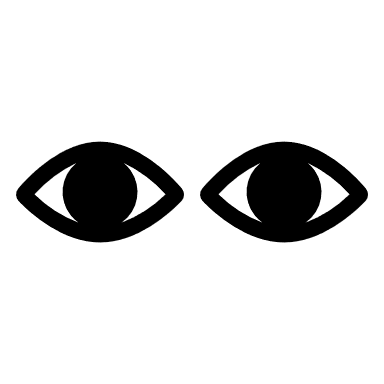 Vizualno funkcioniranje slijepih i slabovidnih u potpunosti je drugačije od vizualnog funkcioniranja osoba neoštećena vida te je potrebno naglasiti da ne postoje dvije osobe oštećena vida koje na potpuno identičan način gledaju i vide
Procjenafunkcionalnog vida
zadaci na blizu i čitanje
svakodnevne vještine
komunikacija i interakcija
kretanje
3. AUTORSKA    PRAVA
IZVOR: https://www.freepik.com/free-photo/original-patent-trademark-brand-copyright-concept_16458986.htm#query=original-patent-trademark-brand-copyright-concept&position=1&from_view=search&track=sph
Učenik s teškoćama može dobiti od izdavača udžbenika sve materijale u PDF formatu i tako može podešavati povećanje u skladu s potrebama. Treba naglasiti izdavaču da se pošalju PDF verzije dobre razlučivosti kako slike iz udžbenika ne bi postale „zrnate“ kod većih povećanja.
Dostupnost nastavnih sadržaja
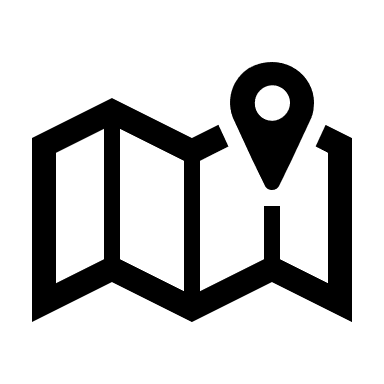 IZVOR:Priručnik: Digitalna tehnologija za potporu posebnim odgojno-obrazovnim potrebama, Carnet, Zagreb, 2018.
Zakon o autorskom pravu i srodnim pravima 
koristite tuđe intelektualno vlasništvo
vodite se načelima odgovornosti i etičnosti
u redu je digitalizirati članak ili poglavlje za vlastito korištenje u nastavi
nije u redu digitalizirati cijelu knjigu, pa čak niti za vlastito korištenje
Objavljivanje na Internetu uvijek zahtijeva dozvolu autora, čak i kad je u edukacijske svrhe!
Autorska prava
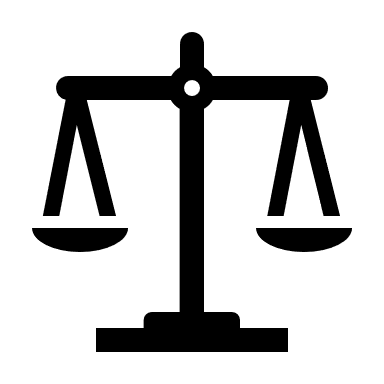 ZAPSP (čl. 86) propisuje da je za potrebe osoba s invaliditetom dopušteno korištenje autorskih djela na način koji je u izravnoj vezi s invalidnošću tih osoba i koje je nekomercijalne naravi, a u opsegu potrebnom za odnosnu invalidnost. Npr. za slijepog ili slabovidnog učenika moguće je umnožiti knjigu na drugom mediju (skenirati) i dati je samo njemu na korištenje, ali nikom drugom. Također, on je ne smije u tom obliku davati drugima na korištenje.
Korištenje za potrebe osoba s invaliditetom
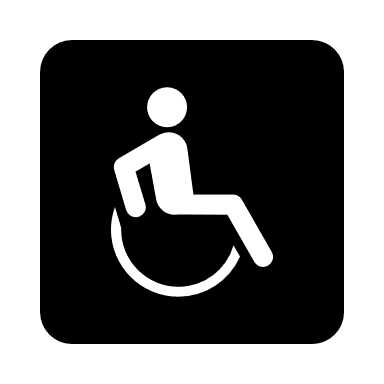 4. OSNOVNE    PREPORUKE    ZA    PRILAGODBU
IZVOR: https://www.freepik.com/free-photo/interior-design-graphic-designer-renovation-technology-concept-woman-working-with-color-samples-selection_1203100.htm#query=interior-design-graphic-designer-renovation-technology-concept-woman-working-with-color-samples-selection&position=0&from_view=search&track=sph
Tekst
preporučuje se korištenje fontova bez ukrasa i zavijutaka na krajevima tzv. ''sans serif'' fontova (Helvetica, OmoType)
Ne preporuča se korištenje dekorativnih fontova i serifnih fontova kao što je Times New Roman
Veličina fonta kreće se od minimalno 14 pa sve do 22-24 (ovisi i o vrsti oštećenja vida)
stil fonta i veličina
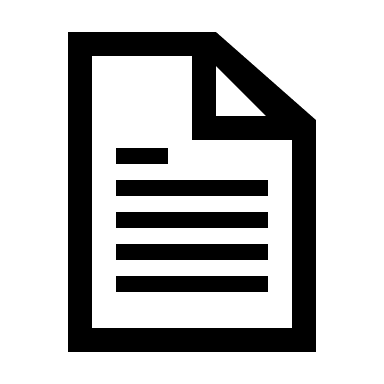 Tekst
ne koristiti verzal u tekstu osim za naslove 
ne podcrtavati tekst i ne koristiti kurziv jer utječu na pojavu ''crowding'' efekta, gdje se slova naslanjaju jedna na druge i dodatno otežavaju čitanje
ne koristiti svijetle fontove jer ne osiguravaju dobar kontrast
poravnanje teksta samo s lijeve strane jer omogućuje lakše praćenje redova i prelazak u novi red
prored između redova preporuča se u rasponu od 1,15, 1,2 1,25 do 1,5- ovisno o oštećenju vida
uređivanje teksta
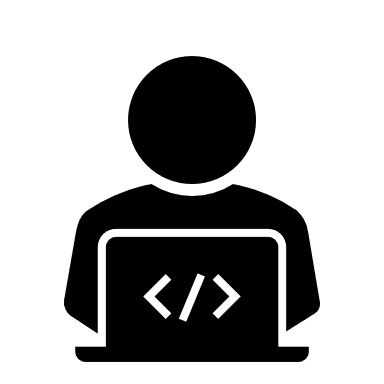 Tekst
odabrati nereflektirajući, mat papir
koristiti dovoljno debeo papir da se tekst ispisan s jedne strane ne vidi s druge strane
ako nije moguće odabrati papir dovoljne debljine, ispisujte jednostrano
boja papira: bijela mat, krem, boja slonovače, pastelno žuta, ružičasta, svijetlo zelena, svijetlo plava 
moguće je odabrati veličinu A3 ili A4, ovisno o specifičnim potrebama osobe oštećena vida; A3 pogodan za prikaz crteža, tablica, karti i sl.
svojstva papira
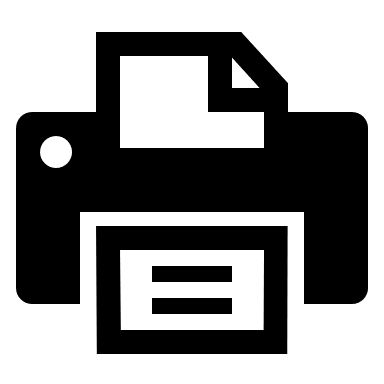 Slikovni materijali
potrebno je odabrati čiste boje, jasne, koje ne blješte
ne koristiti slične nijanse
izbjegavati suvišne detalje kako bi se olakšalo vizualno skeniranje i pretraživanje; 
kod osoba s poremećajem kolornog vida potrebno je voditi računa o grafičkim rješenjima
kada se za prilagodbu odabiru sadržaji iz geografije ili povijesti, ne moraju se obavezno koristiti boje uobičajene u kartografiji
svojstva papira
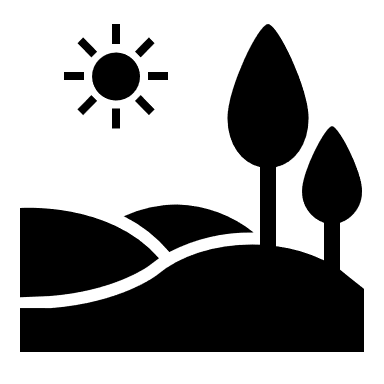 24
5. ALATI ZA    PRILAGODBU
IZVOR: https://www.freepik.com/free-photo/top-view-laptop-with-lock-key_18492303.htm#query=top-view-laptop-with-lock-key&position=1&from_view=search&track=sph
Alati koje ćemo koristiti:
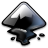 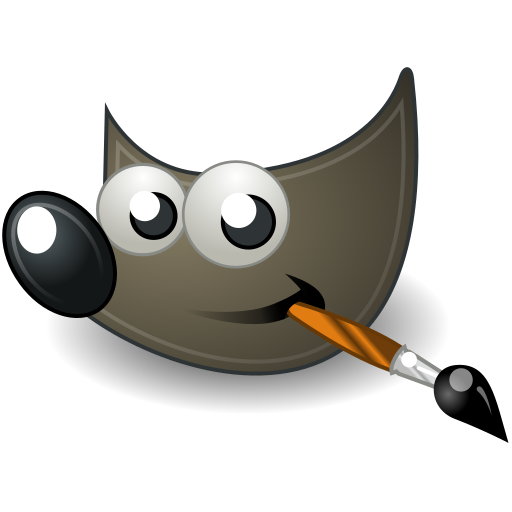 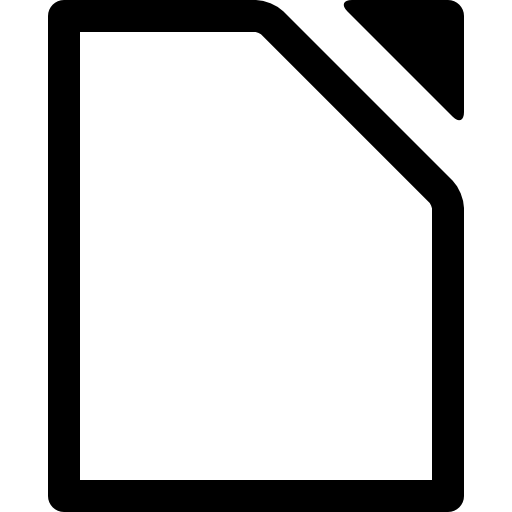 Libre Office
Besplatan i otvorenog koda Libre Office je  moćan skup uredskih programa
Inkscape
Besplatan i otvorenog koda Inskcape je program za obradu vektorske grafike
Gimp
Besplatan i otvorenog koda Gimp je program za obradu slika
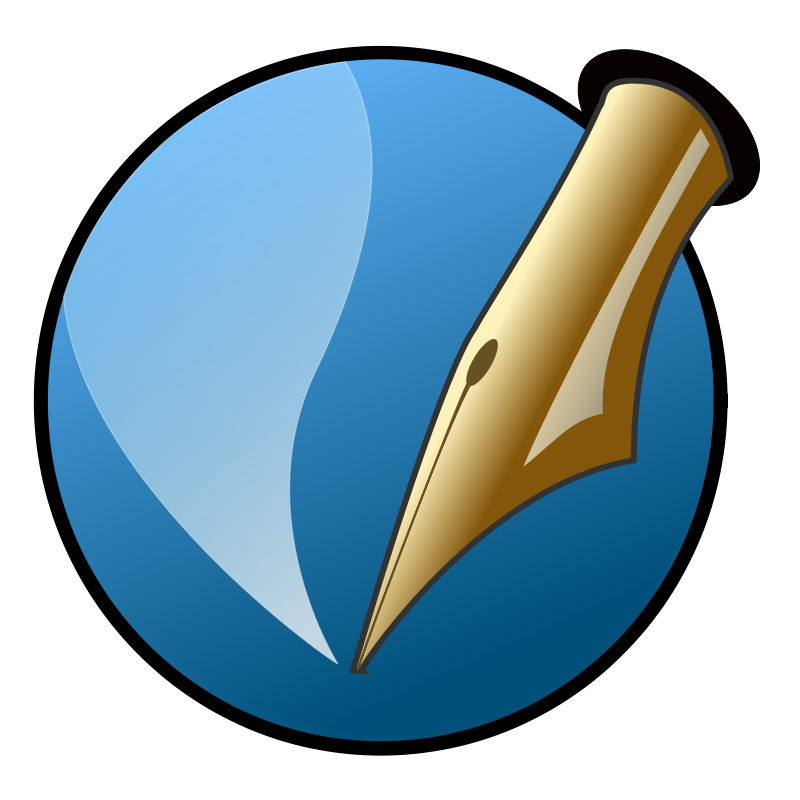 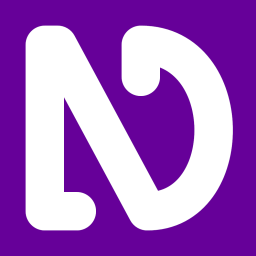 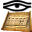 Biblos
Biblos je besplatan i pristupačan program koji vam omogućuje uređivanje ispis na Brailleovom pismu i pretvaranje dokumenata u audio knjige
Scribus
Besplatan i otvorenog koda Scribus je program za stvaranje tiskanih materijala
NVDA
Besplatan čitač ekrana.
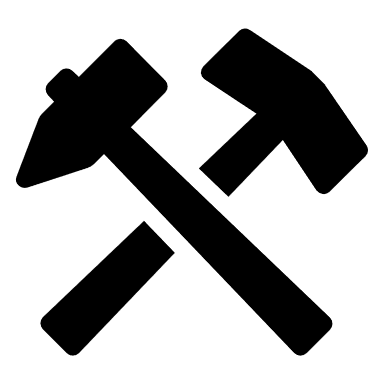 6. KORIŠTENI    MATERIJALI I   LITERATURA
IZVOR: https://www.freepik.com/free-photo/education-concept-books-laptop-library_4668709.htm#page=3&query=research&position=43&from_view=search&track=sph
Zahvaljujemo se Školskoj knjizi na dozvoli da koristimo dijelove udžbenika Klio 6.
Predložak prezentacije je preuzet sa SlidesCarnival, a fotografije s Unsplash i Freepik.
Korišteni materijali
1. Hebrang Grgić, I., Ivanjko, T., Melinščak Zlodi, I., Mučnjak, D., (2022).  CARNET-ov priručnik: „Citiranje u digitalnom okruženju”. 2. izdanje. 
2. Car, Ž., Ivšac Pavliša, J., Rašan, I., (2018). CARNET-ov priručnik: „Digitalna tehnologija za potporu posebnim odgojno obrazovnim potrebama“. 
3. Bukovac, H., Miličić, I. (2020). CARNET-ov priručnik: „Osnove izrade multimedijskih sadržaja“. 2. izdanje. 
4. Vrdoljak, M., (2020). CARNET-ov priručnik: „Primjena digitalnih tehnologija u nastavi za učenike s posebnim odgojno-obrazovnim potrebama“ 2. izdanje. 

S danom 23.10.2022. svi priručnici su dostupni nahttps://edutorij.e-skole.hr/share/page/site/e-skole-obrazovanje-korisnika/dashboard
Literatura
7. VJEŽBA:   IZRADA    PRILAGOĐENOG    SADRŽAJA
IZVOR: https://www.freepik.com/free-photo/group-diverse-people-having-business-meeting_2894621.htm#query=group-diverse-people-having-business-meeting&position=0&from_view=search&track=sph
Izvor materijala za prilagodbu:Brdal, Ž., Madunić Kaniški, M., Rajković, T., (2020.). Klio 6, udžbenik za 6. razred osnovne škole, Zagreb: Školska knjigaIzdavač odobrio upotrebu dijelova udžbenika u svrhu edukacije.

Zadatak vježbe:Prilagoditi dijelove udžbenika Klio 6 uz pomoć i prateći uputePreuzimanje materijala:https://bit.ly/CUC_2022
Zadatak
Hvala na sudjelovanju!
Ako imate dodatnih pitanja ili komentara možete nas kontaktirati:
https://coovinkobek.hr/
mirko.milak@skole.hr 
maja.kevic@skole.hr
IZVOR: https://www.freepik.com/free-photo/boy-desk-with-cat-reading_7150694.htm#query=boy-desk-with-cat-reading&position=0&from_view=search&track=sph